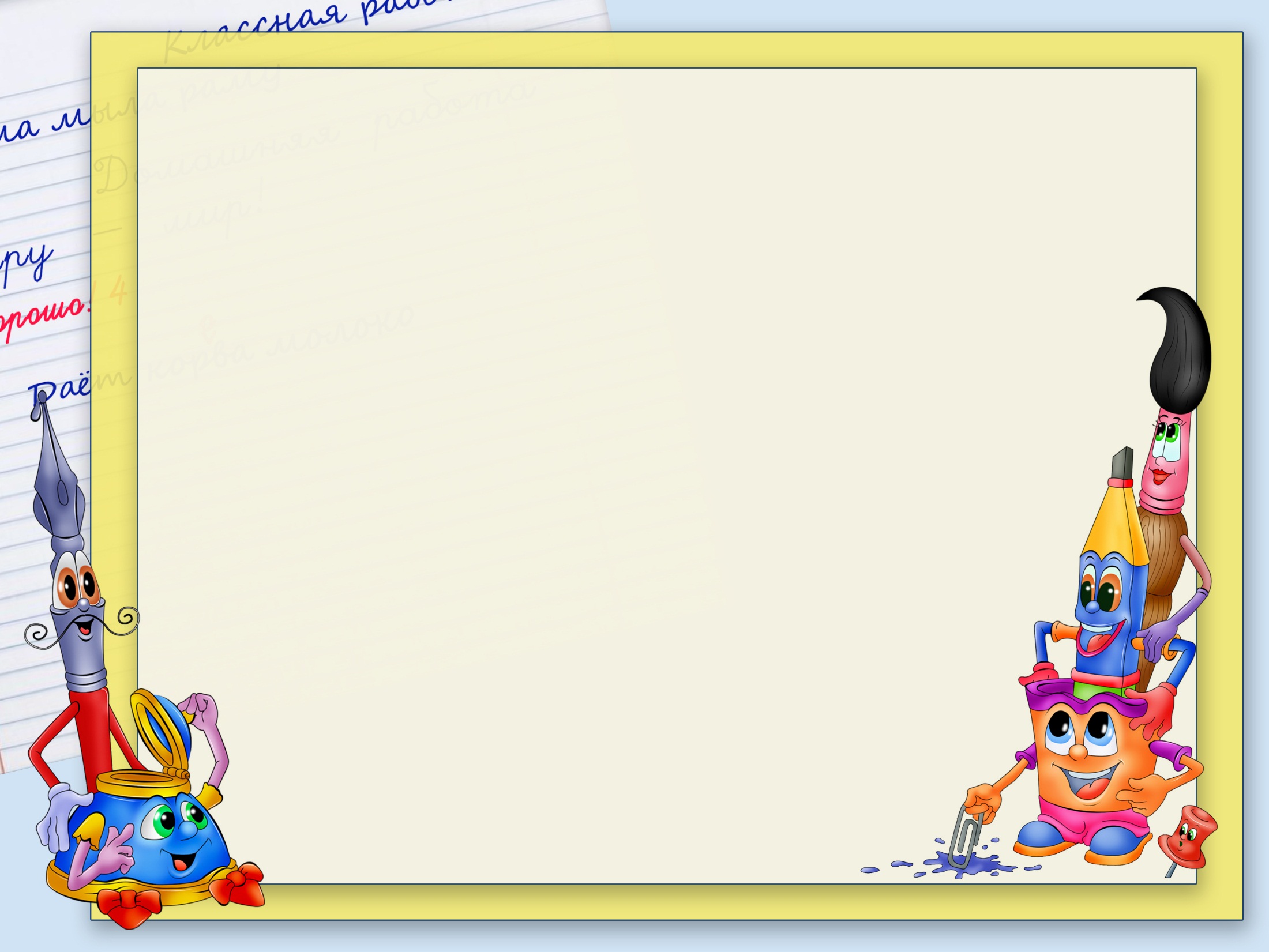 Игротерапия -  здоровьесберегающая              технология для младшего дошкольного возраста

Подготовила воспитатель: Горкунова М.С.
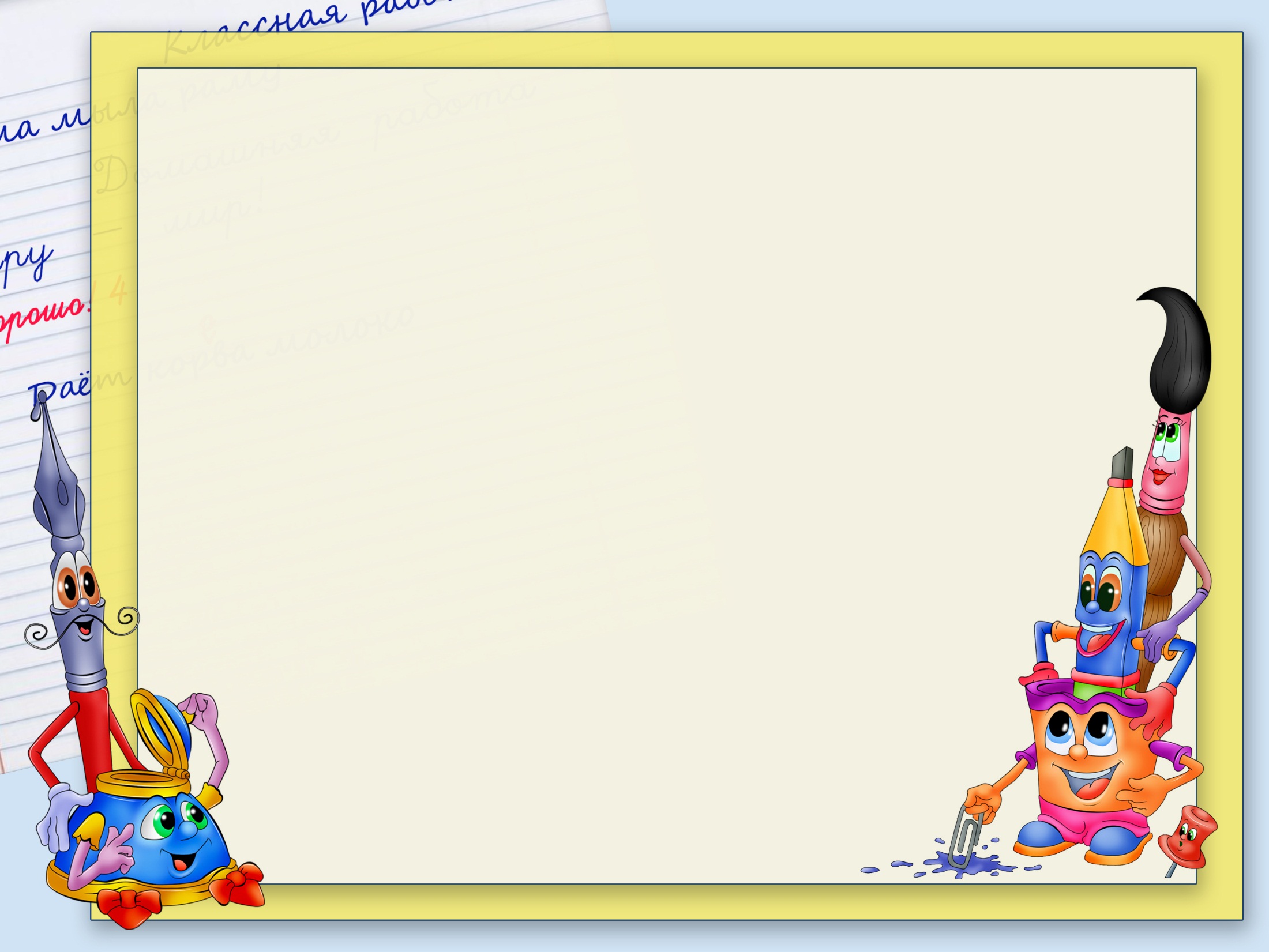 Игротерапия – это метод коррекции эмоциональных и поведенческих расстройств, являющийся неотъемлемой частью здоровьесбережения детей, в основу которого положен свойственный ребёнку способ взаимодействия с окружающим миром – игра.
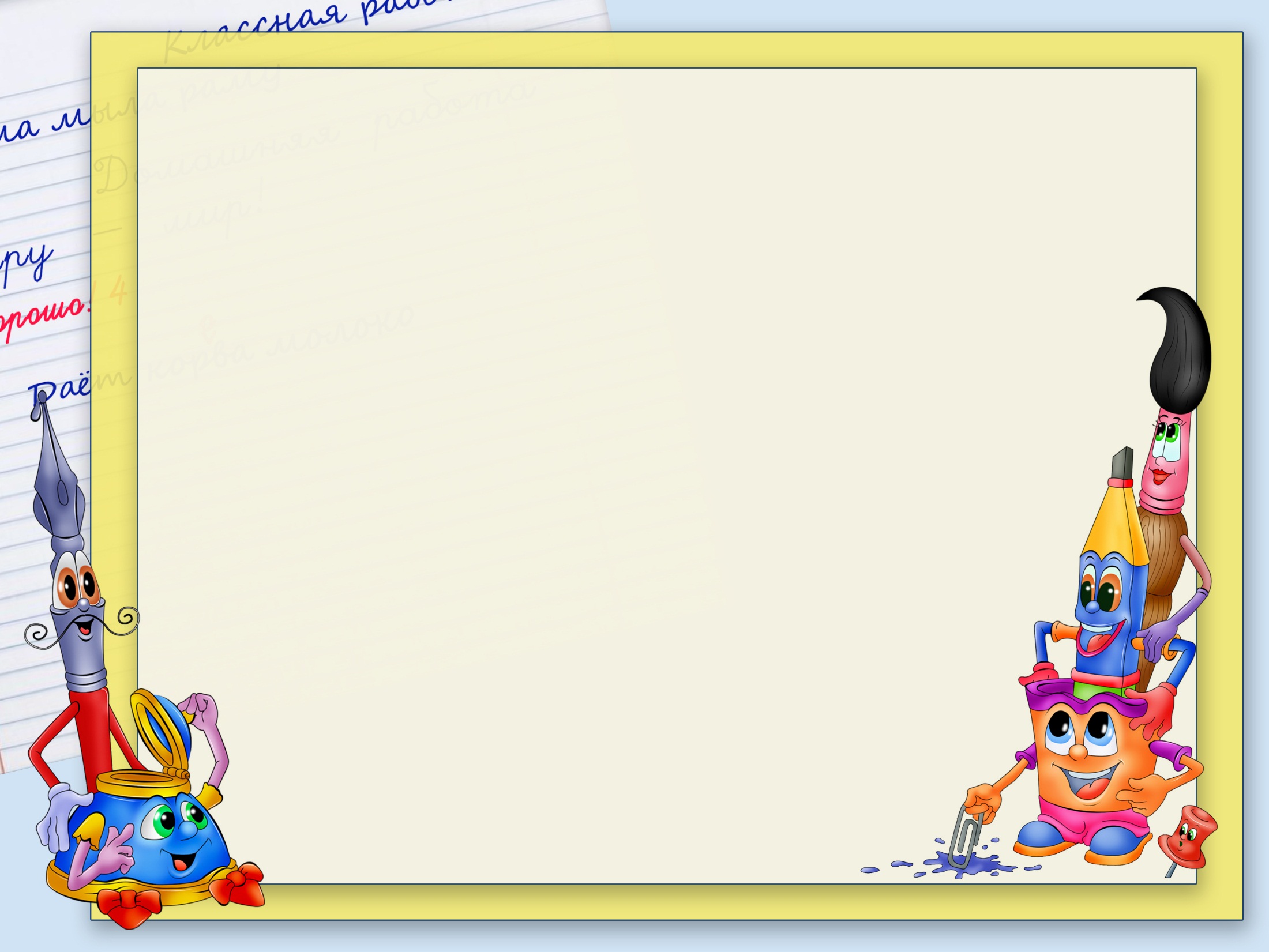 Задачи игротерапии:
- способствовать самопознанию ребёнка;
-формировать адекватную самооценку;
 -формировать способности к эмоциональной саморегуляции;
-развивать навыки социального поведения, чувства принадлежности в группе
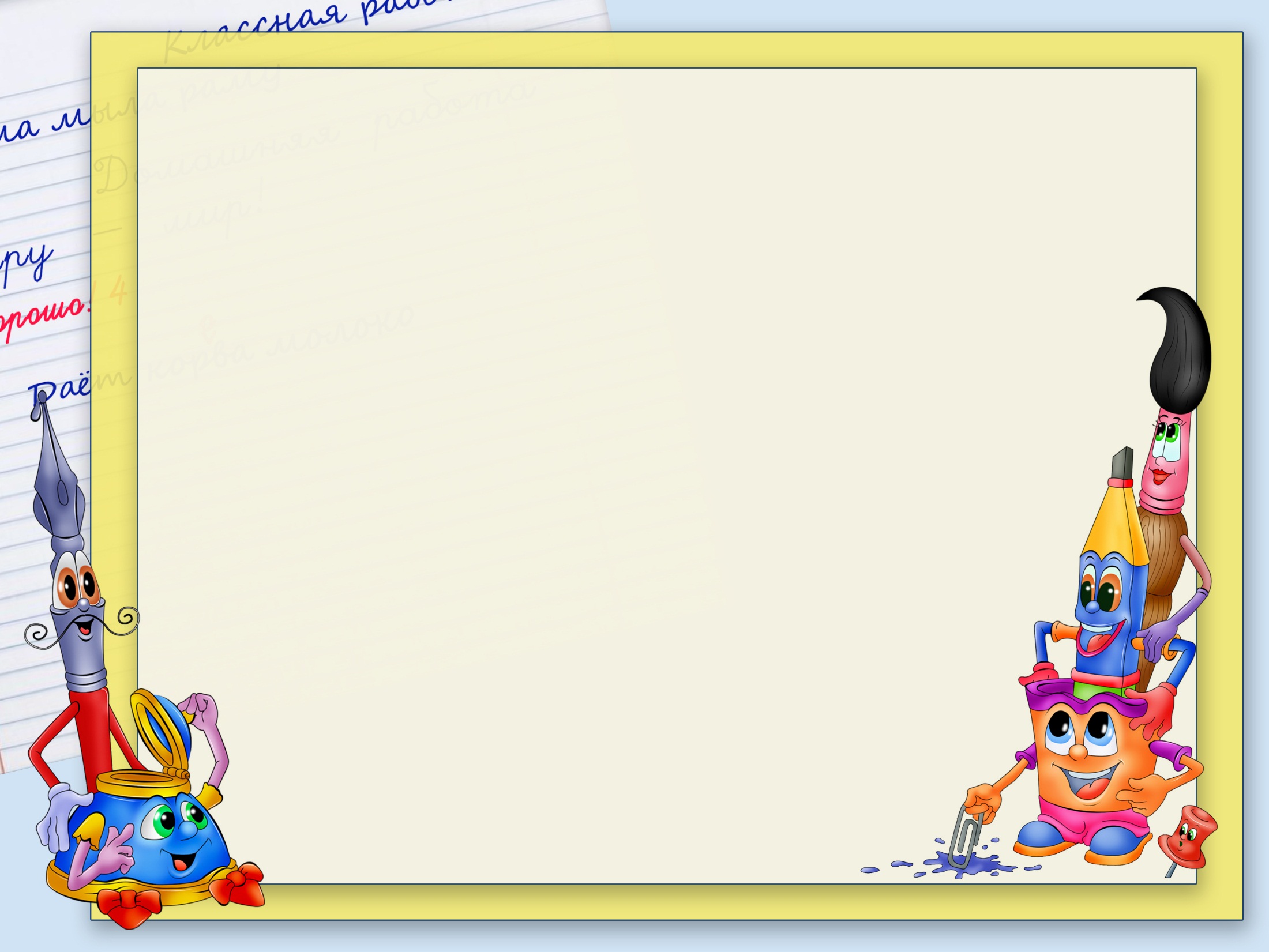 Функции игротерапии: 
-диагностика;
-обучение;
-терапевтическая функция.
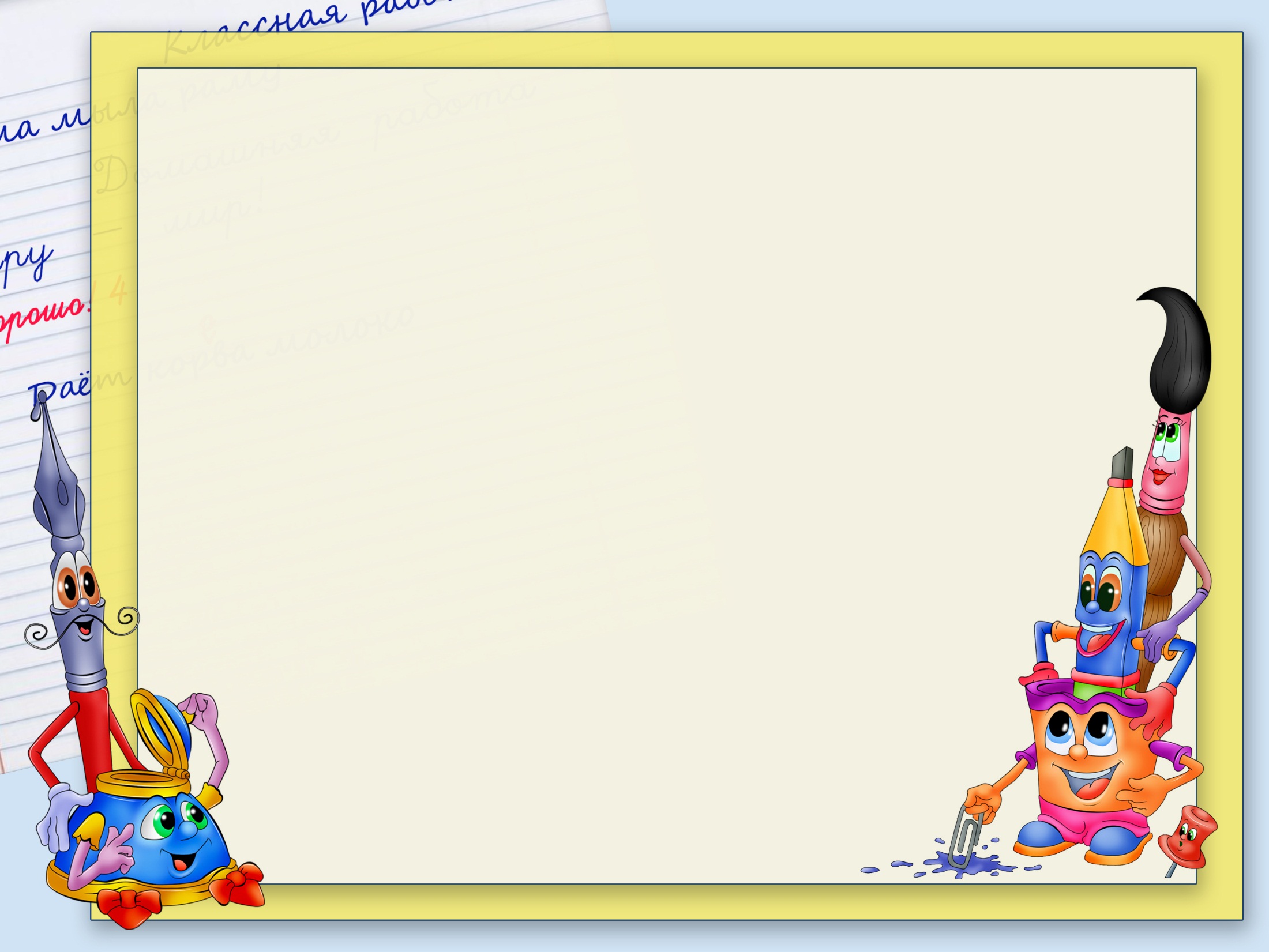 Диагностика
Игровая терапия способствует уточнению особенностей личности малыша, его взаимоотношений с окружающим миром и людьми, в частности.
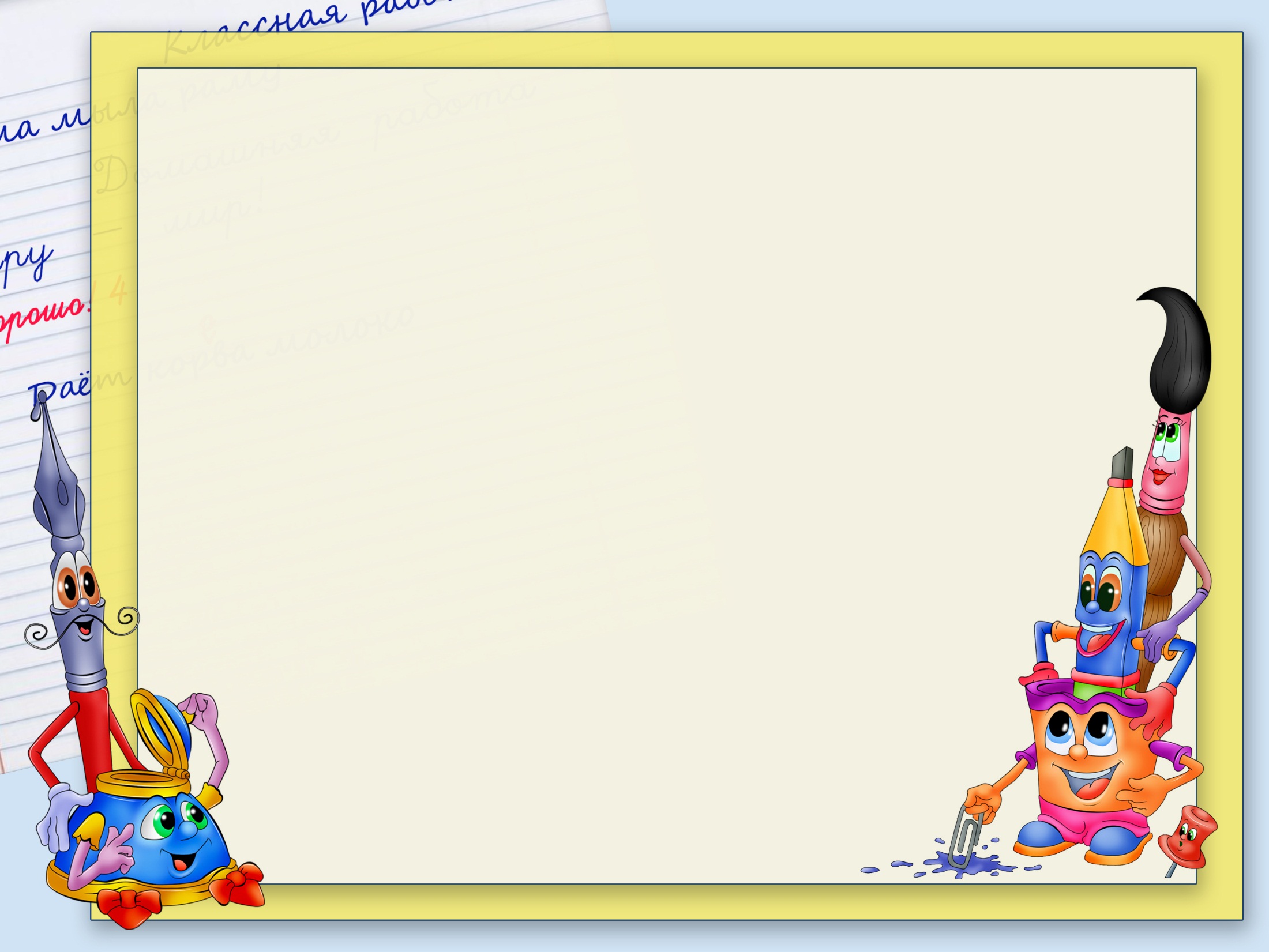 Обучение
Игротерапия позволяет в течение одного или нескольких занятий научиться перестраивать взаимоотношения, расширить свой кругозор.
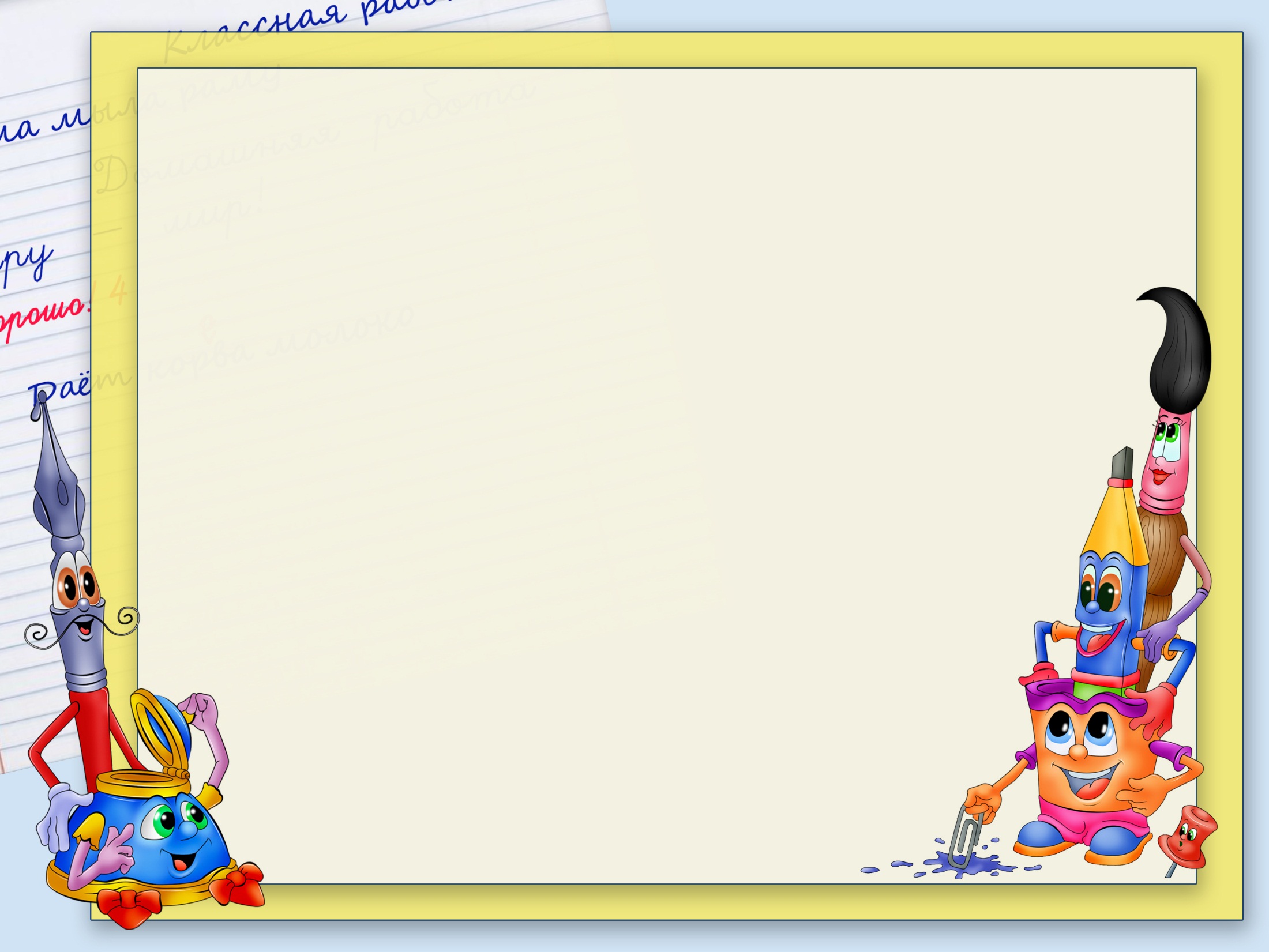 Терапевтическая функция
Дошкольнику пока еще не интересен результат игры, ему намного важнее сам процесс, во время которого он проигрывает свои переживания, страхи, неловкость в общении с другими, находит решение своих конфликтов и проблем
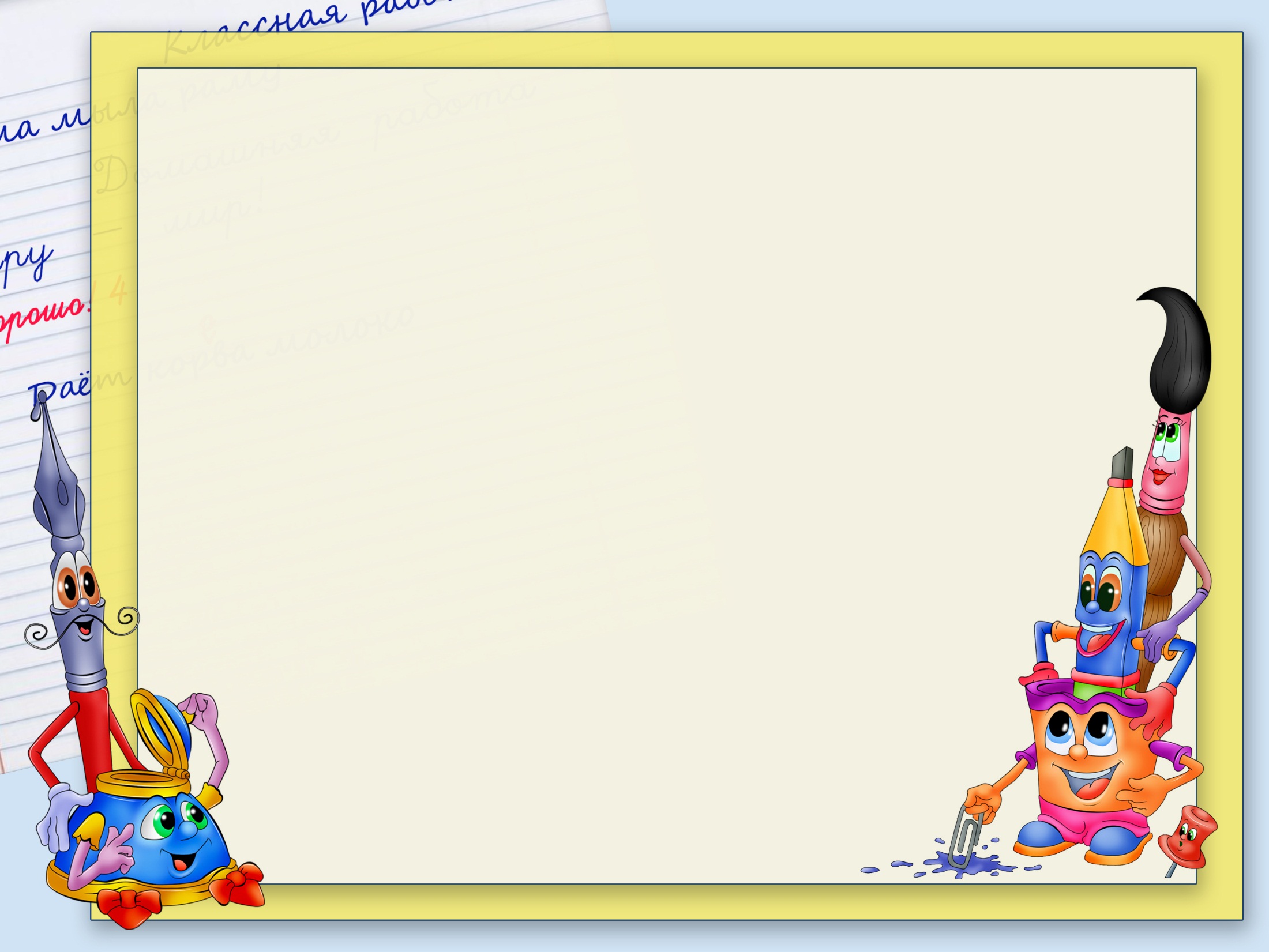 Требования к игротерапии:
игры должны соответствовать возрасту и состоянию здоровья детей;
пробуждать в детях интерес и желание быть здоровыми;
должны стимулировать детей к активным действиям;
игры должны отвечать определённым эстетическим требованиям.
.
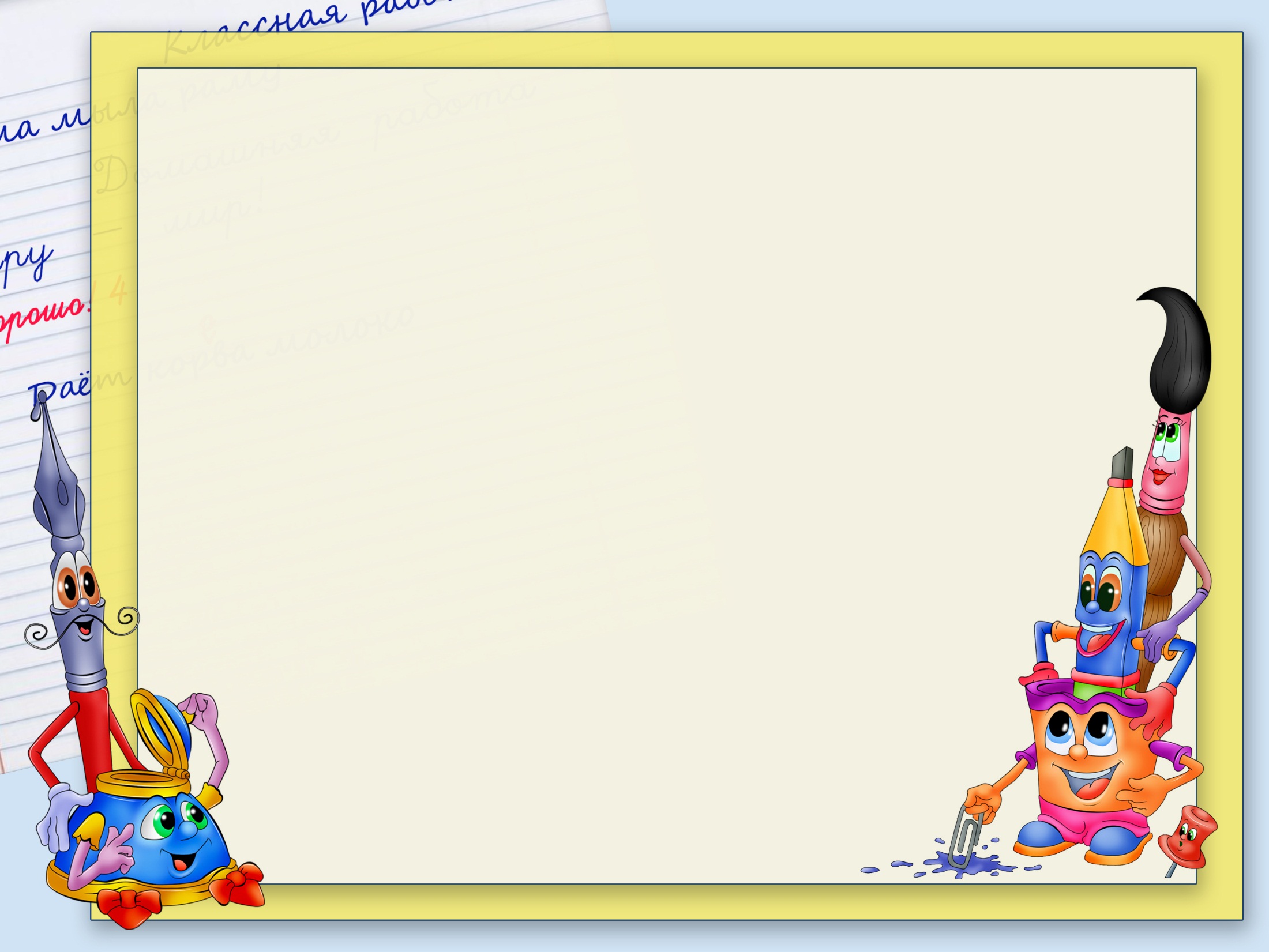 По форме организации процесса игротерапия бывает: 
групповая; 
индивидуальная.
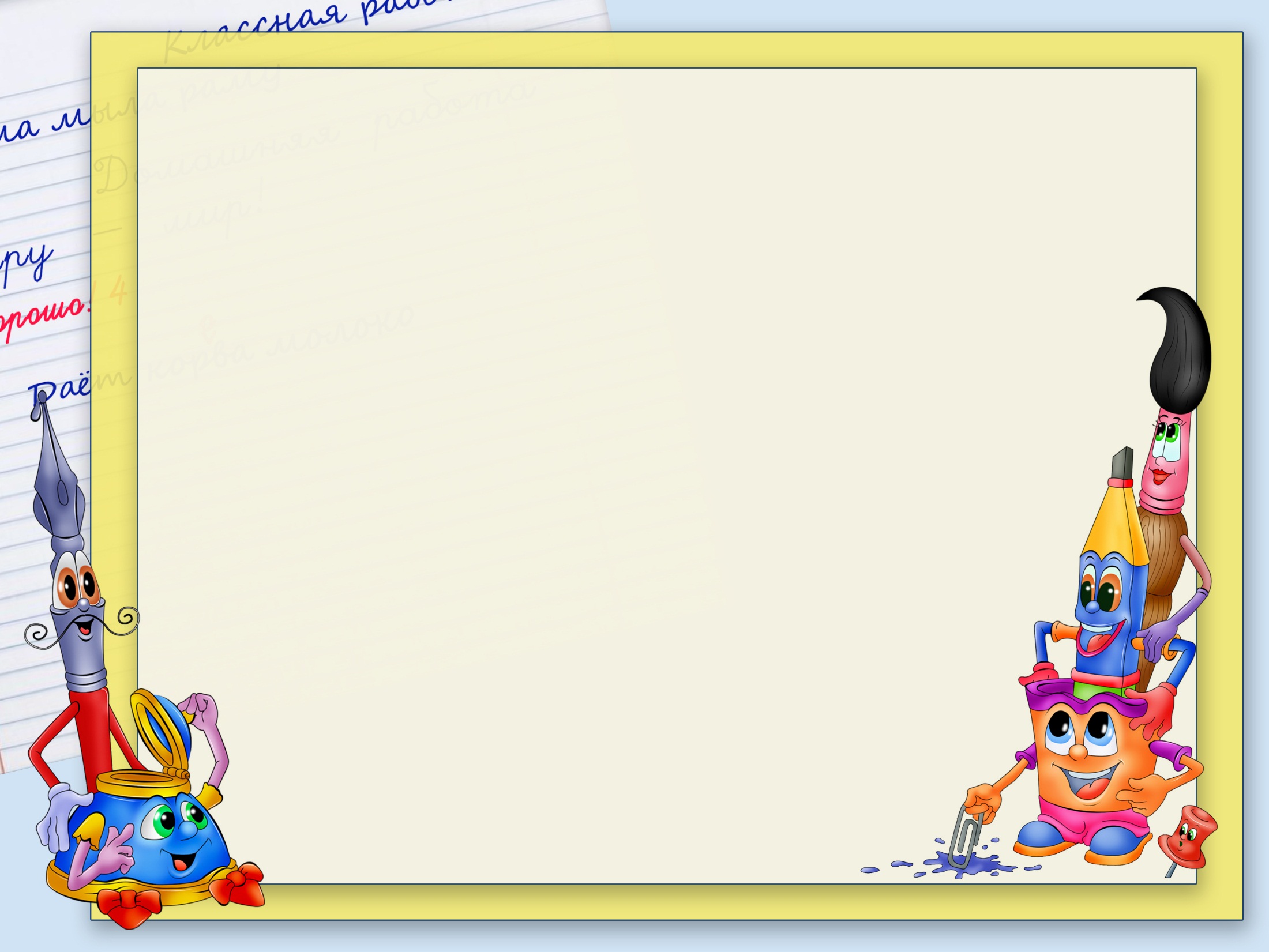 Структурированные игры – это игры, когда взрослый обеспечивает для них материал, начинает игру или даёт подсказки.
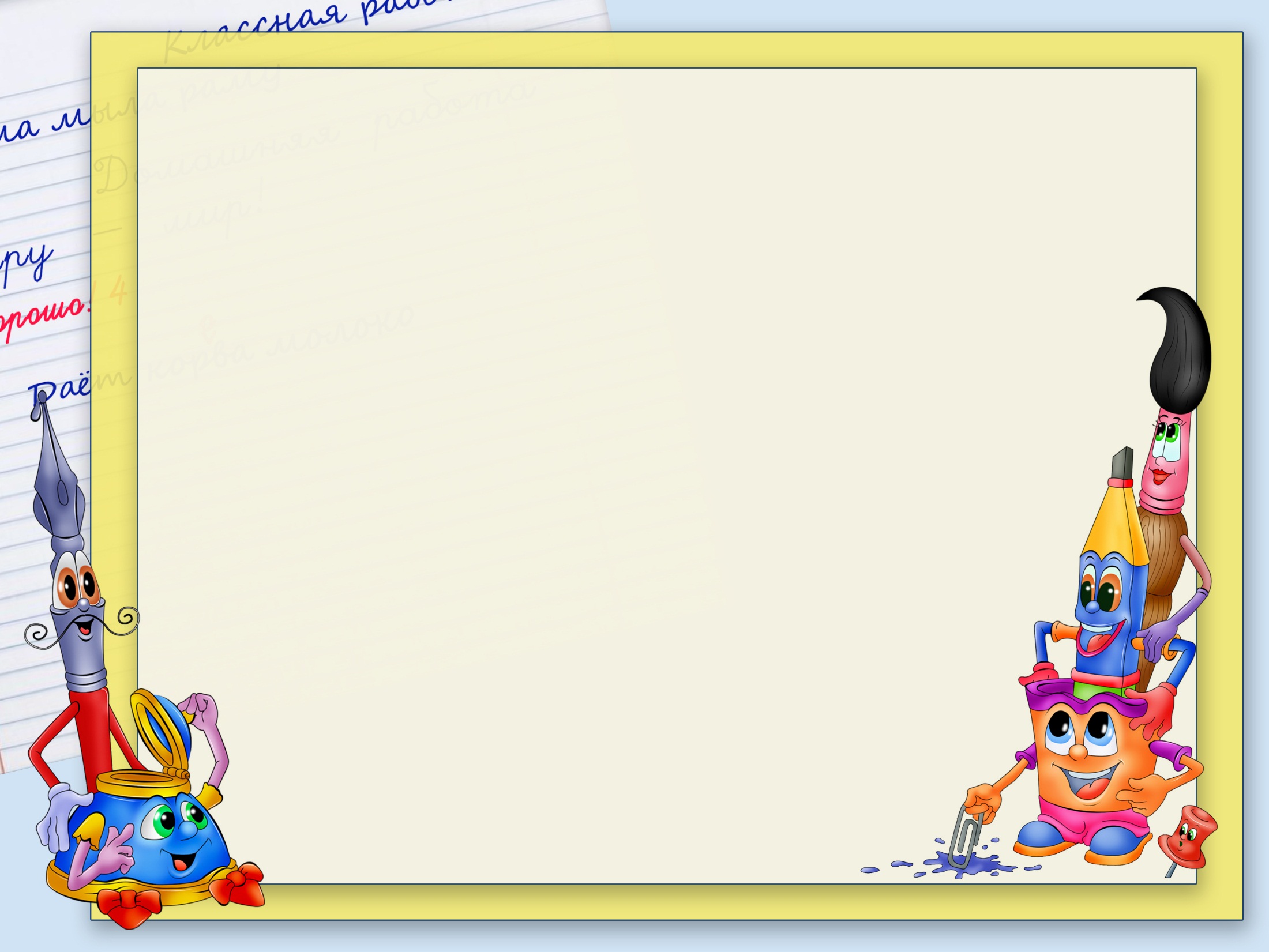 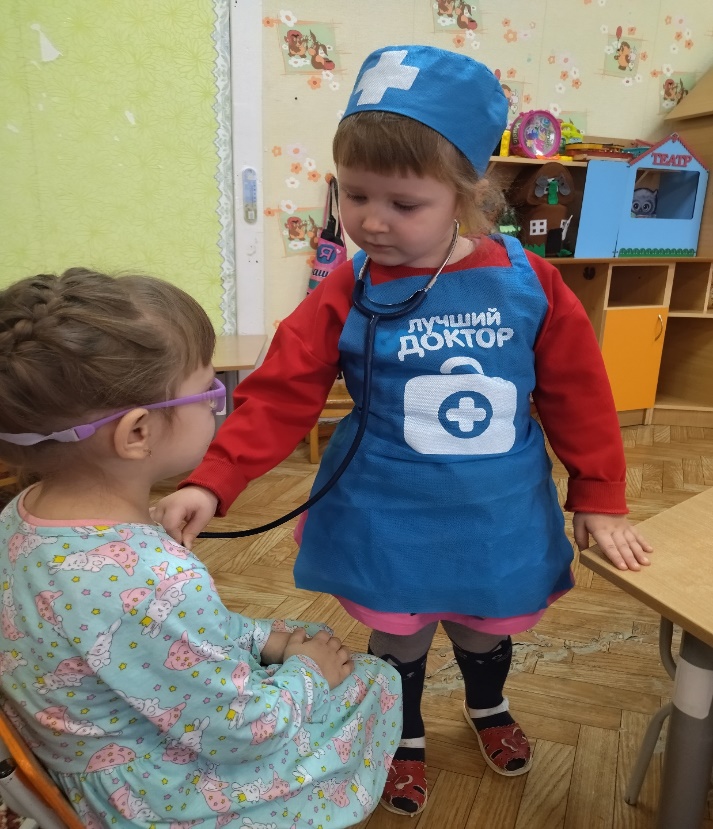 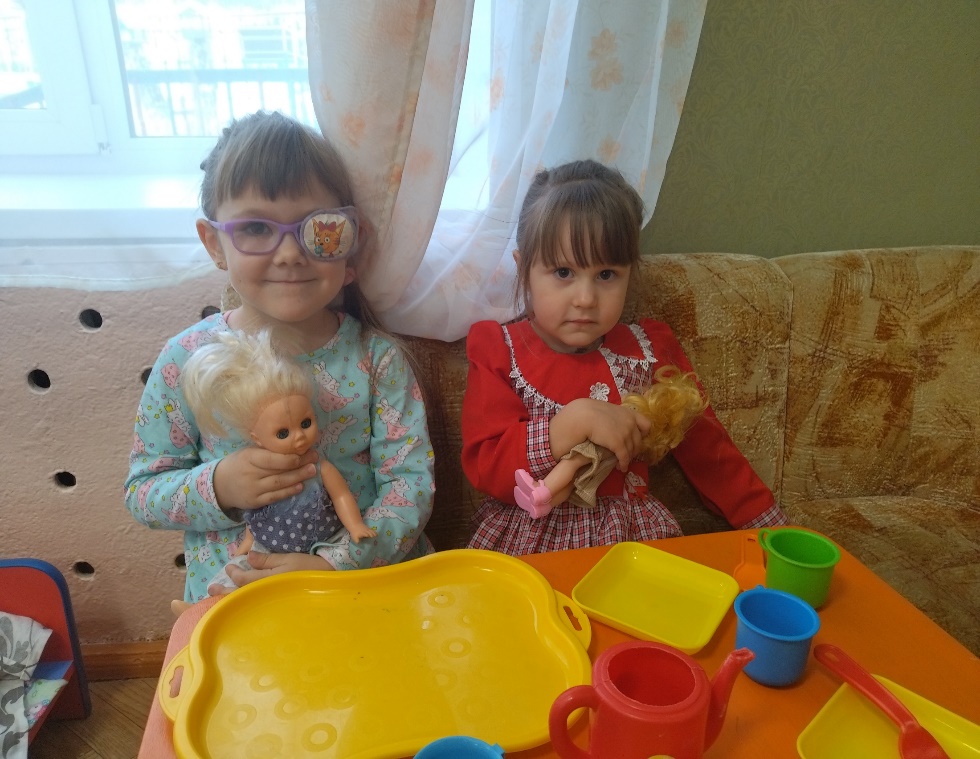 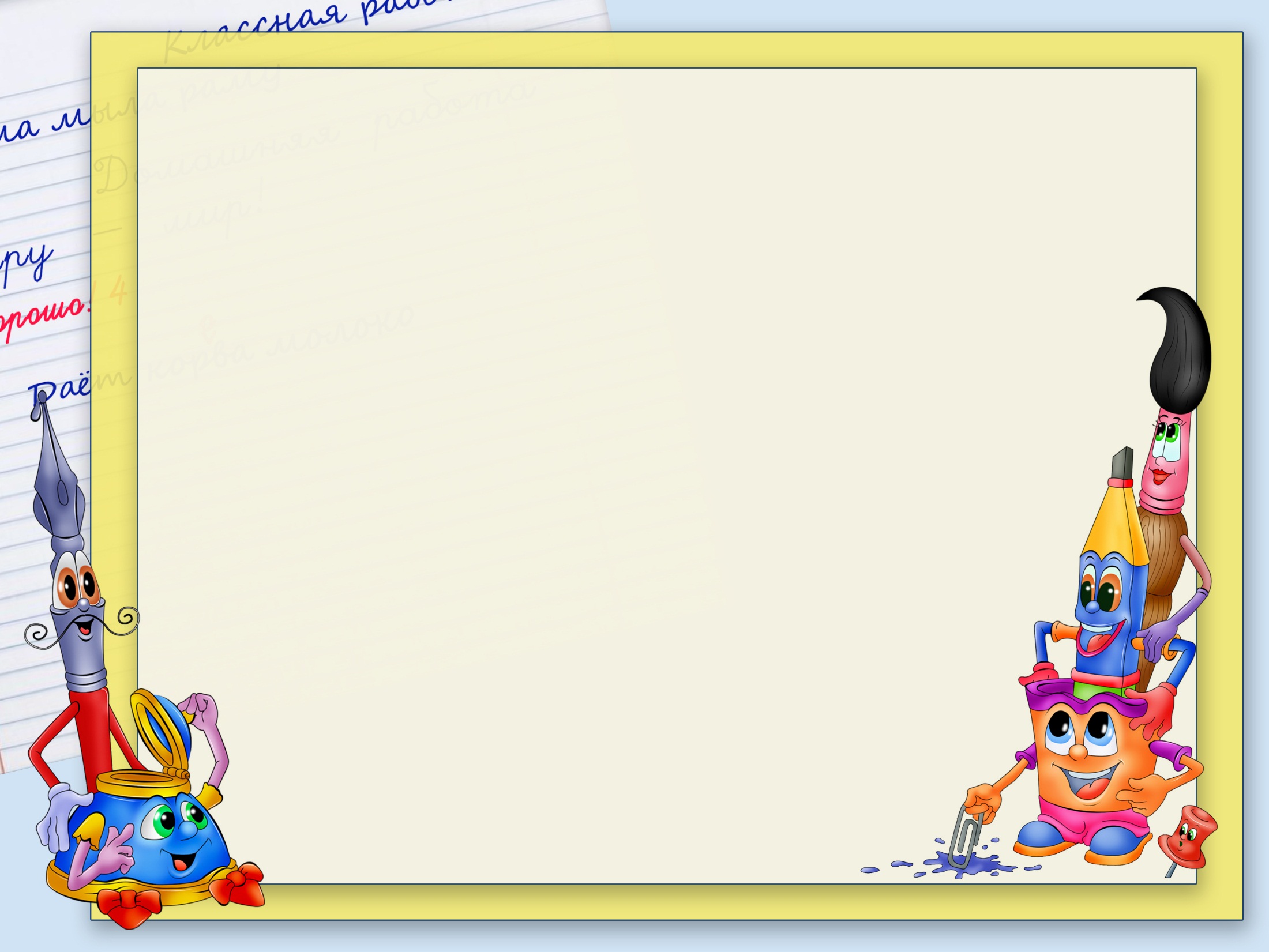 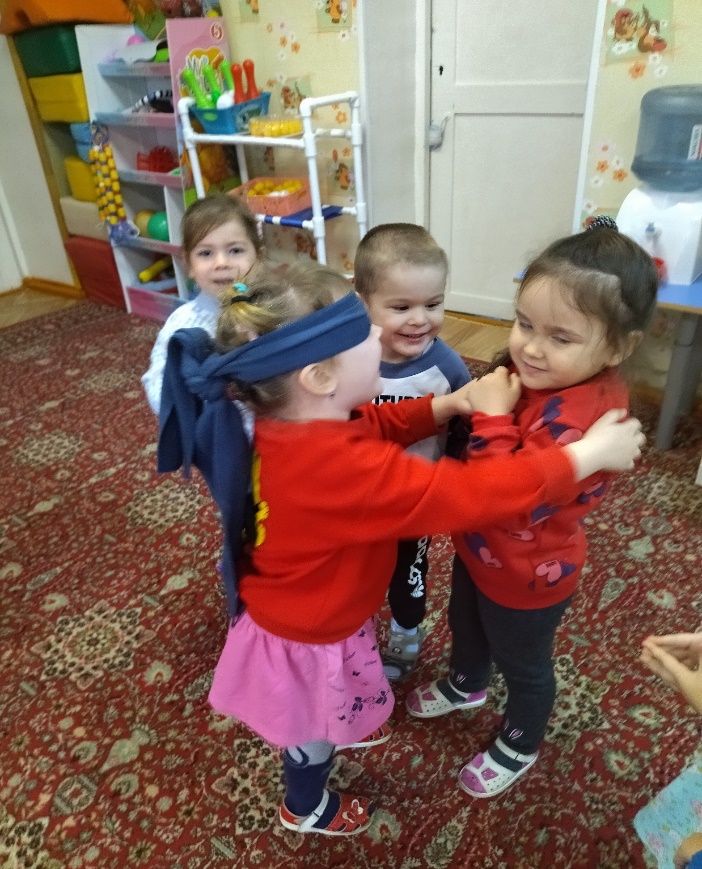 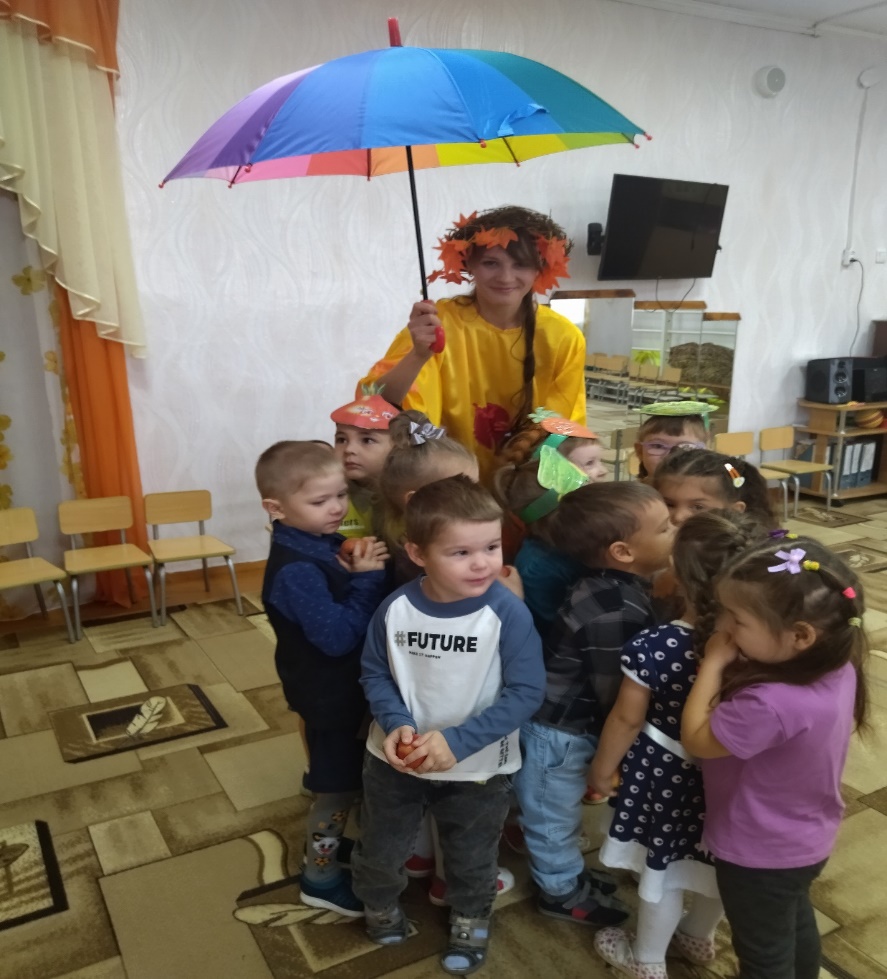 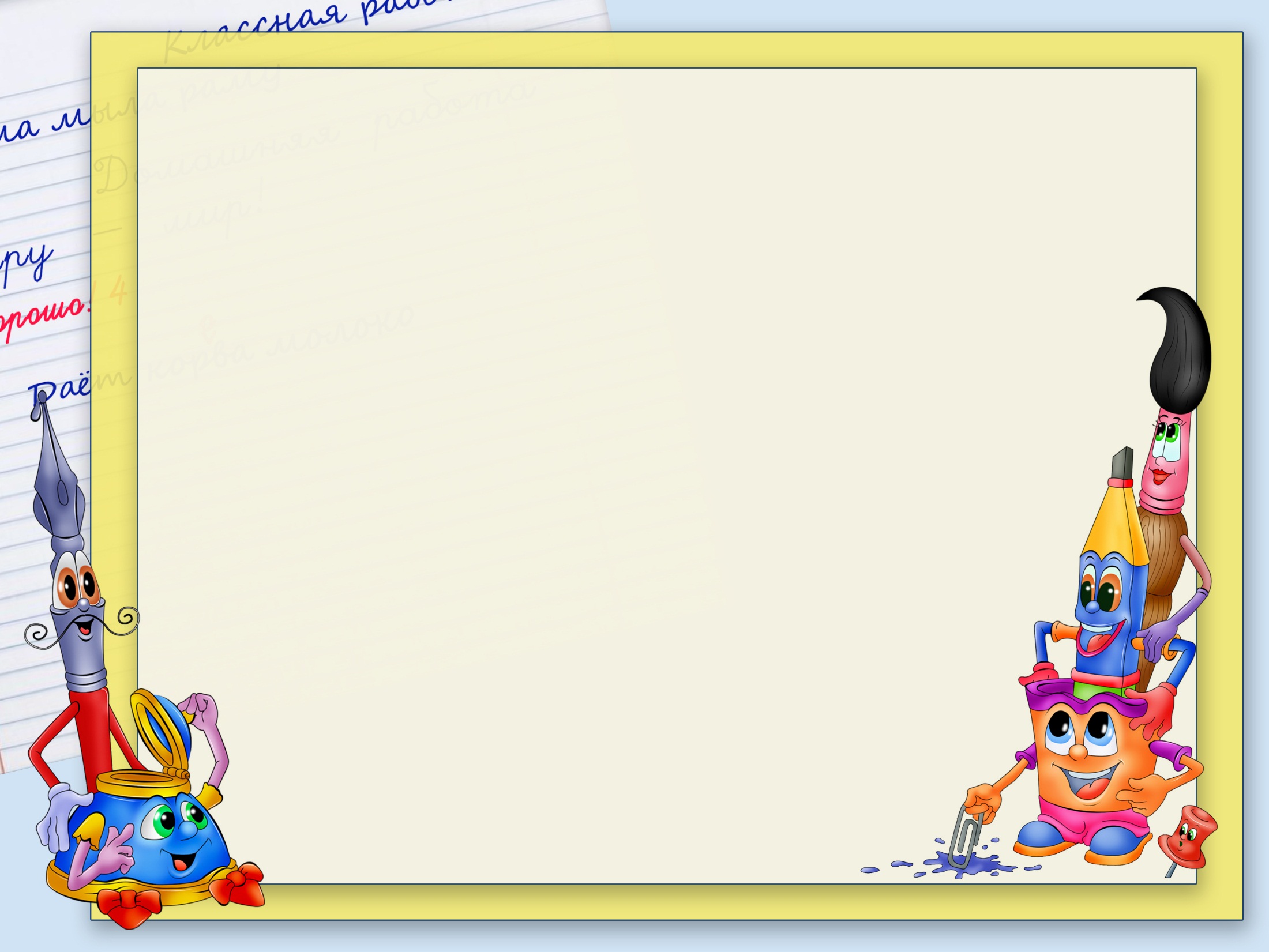 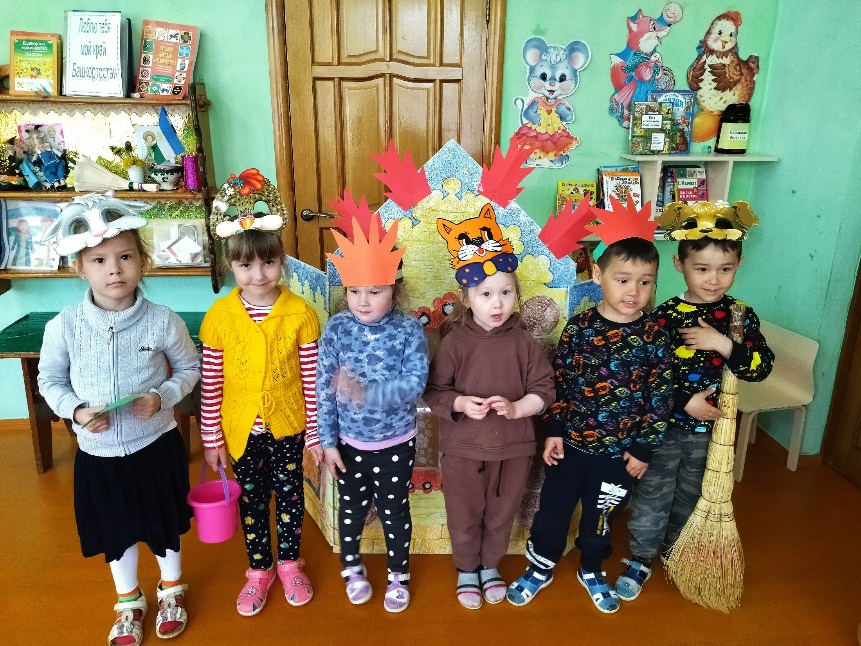 .
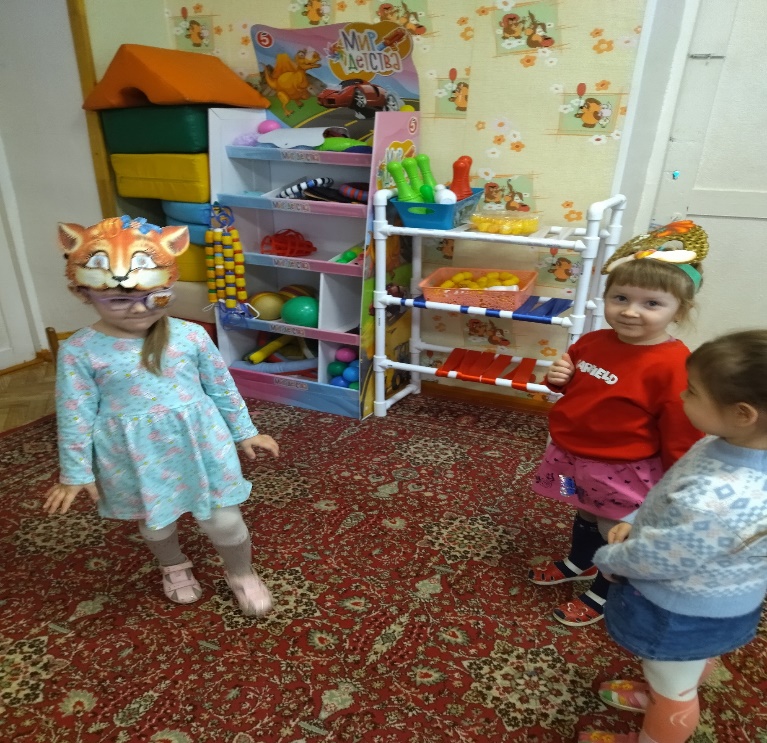 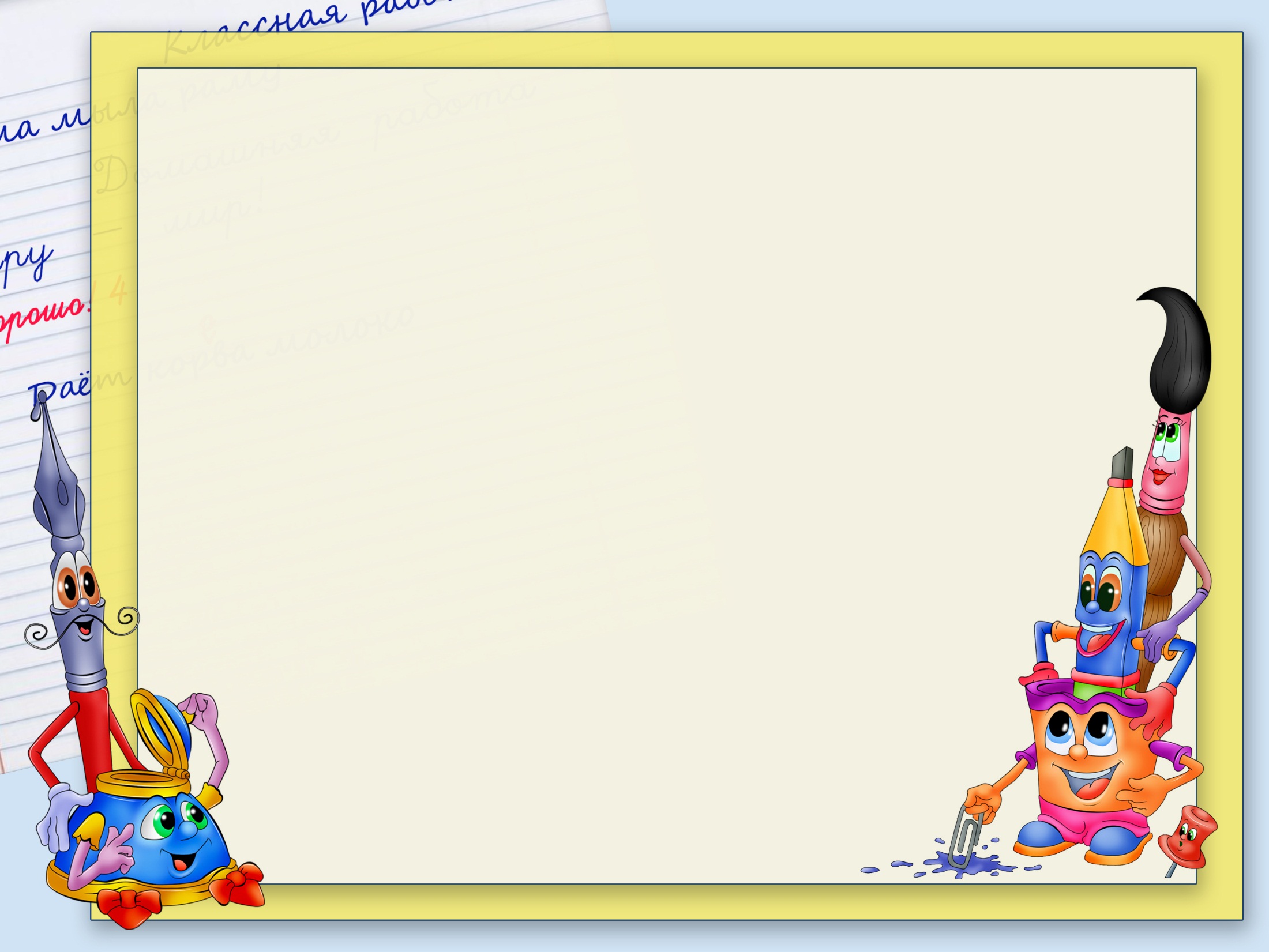 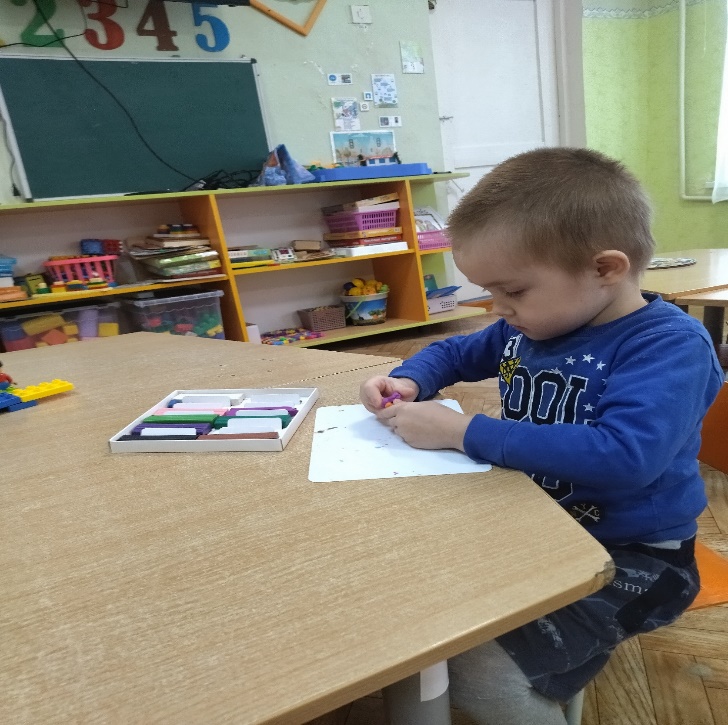 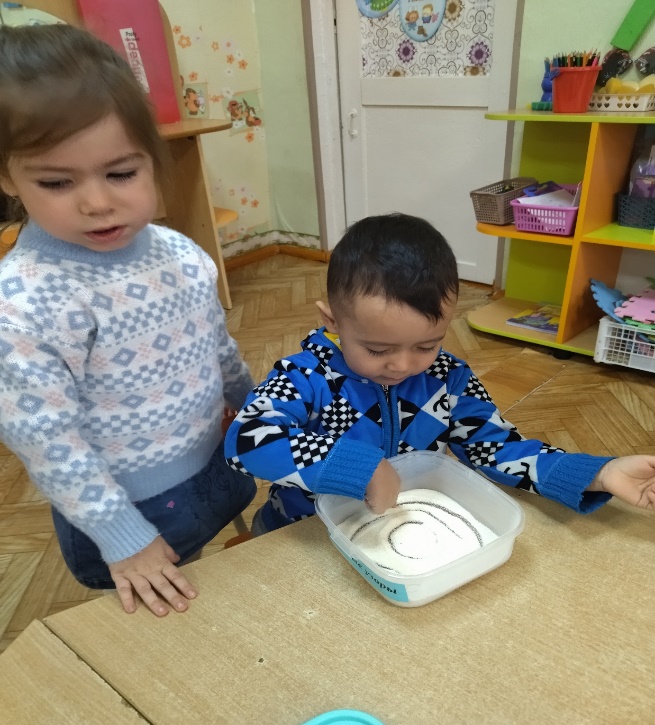 .
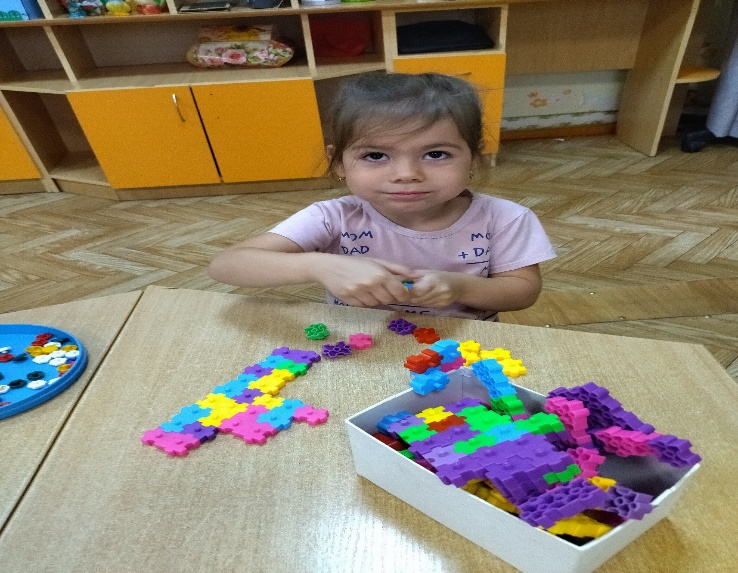 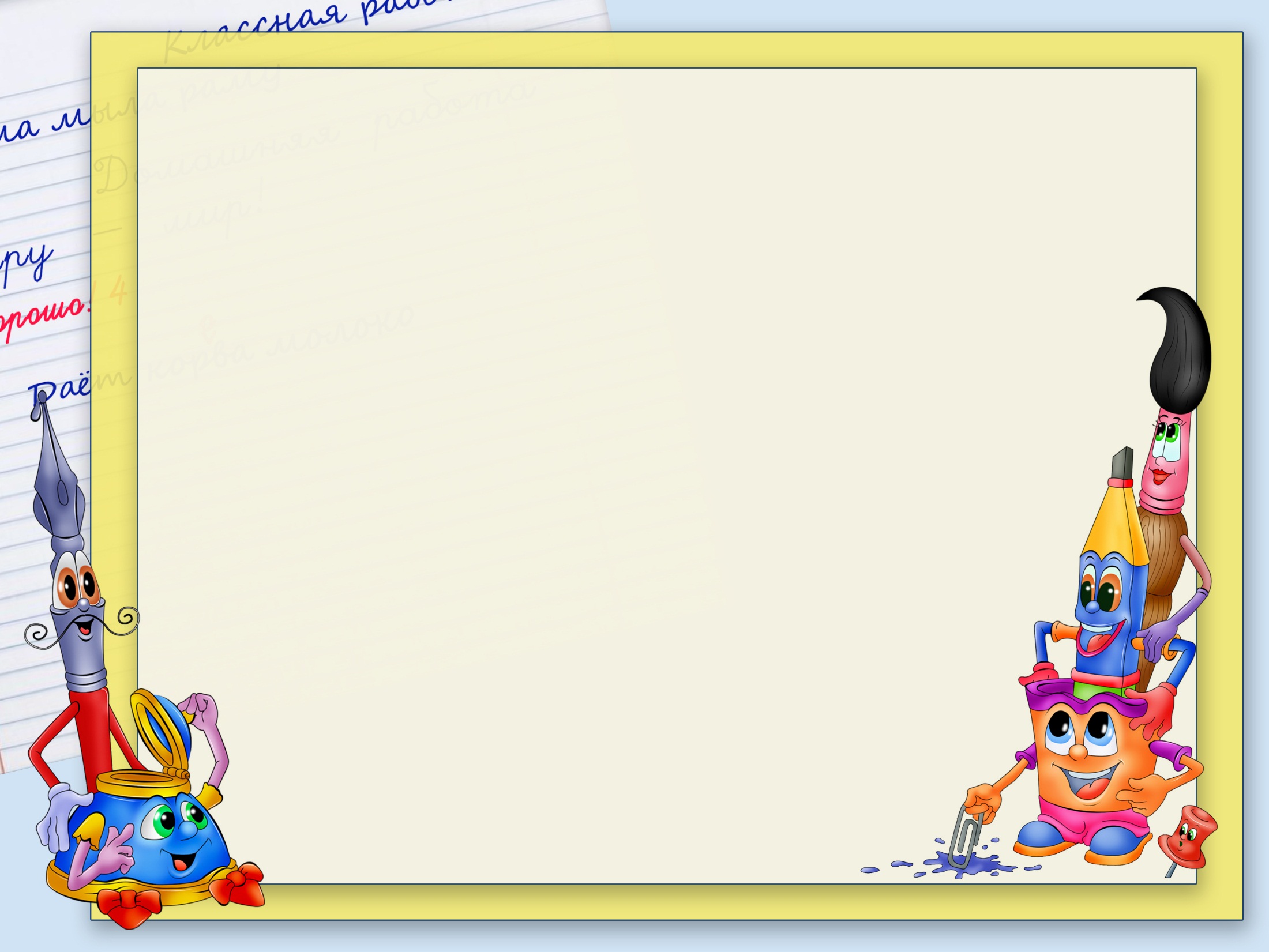 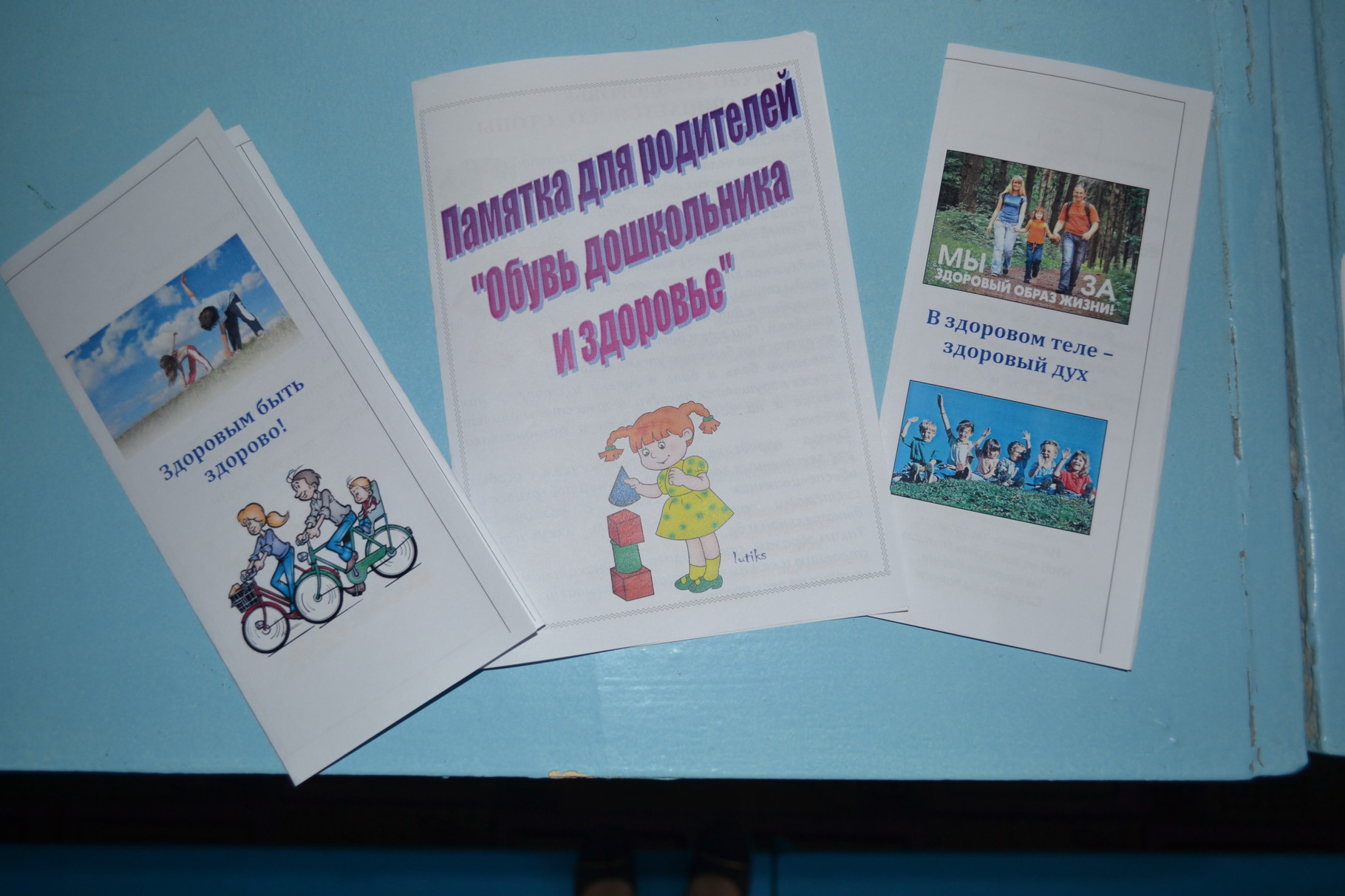 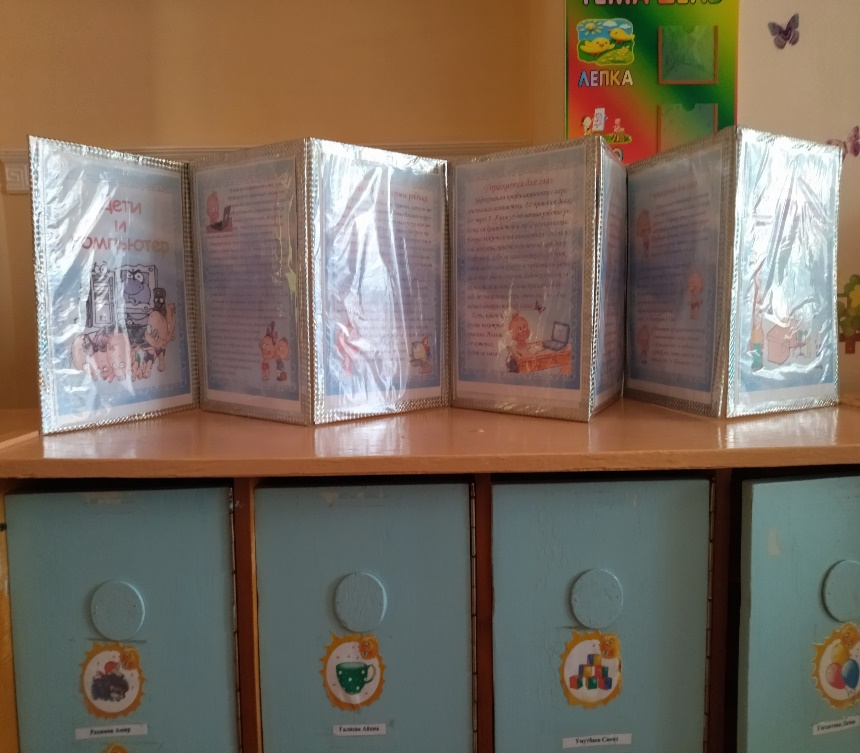 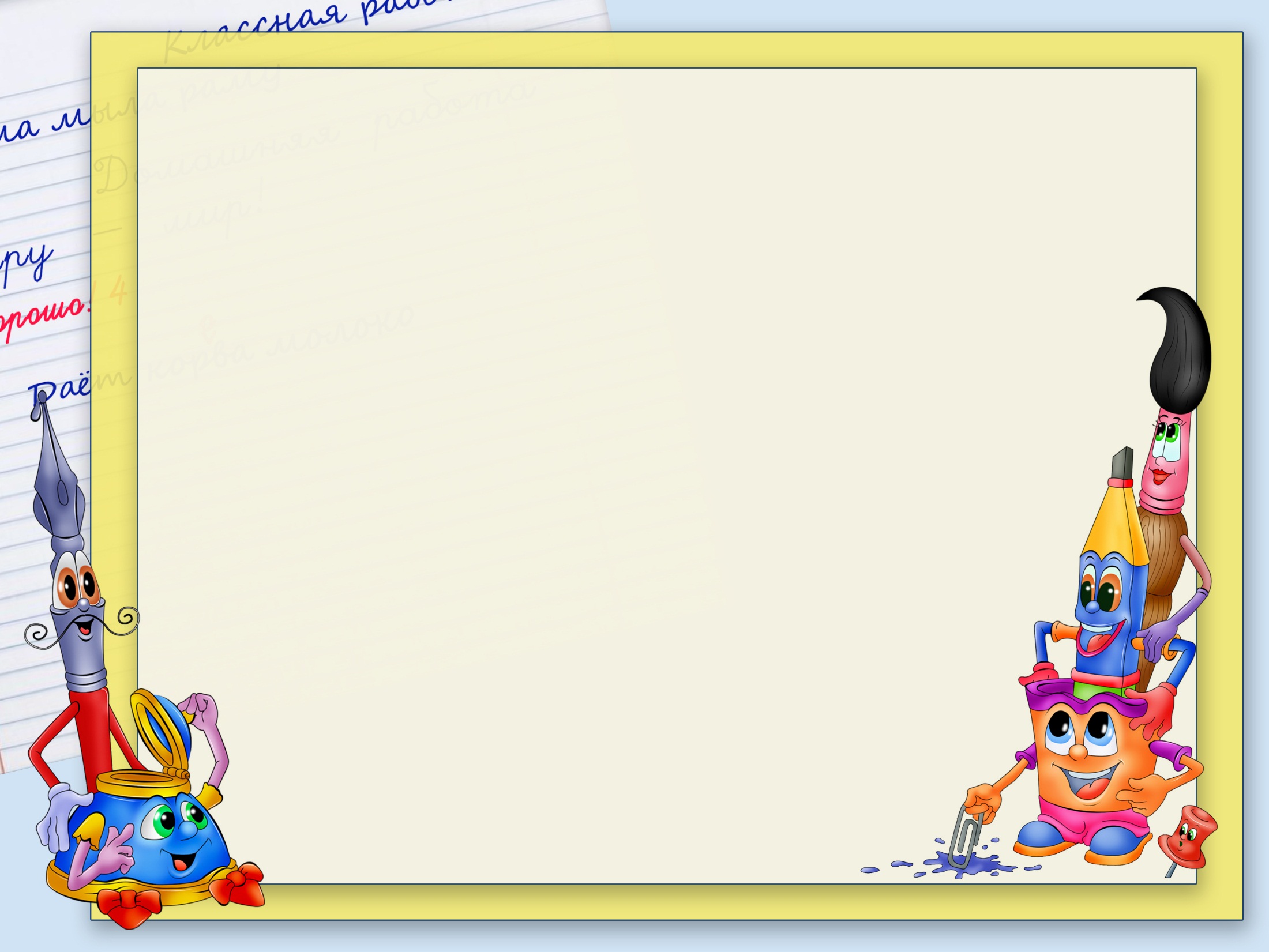 «Магическое зеркало»
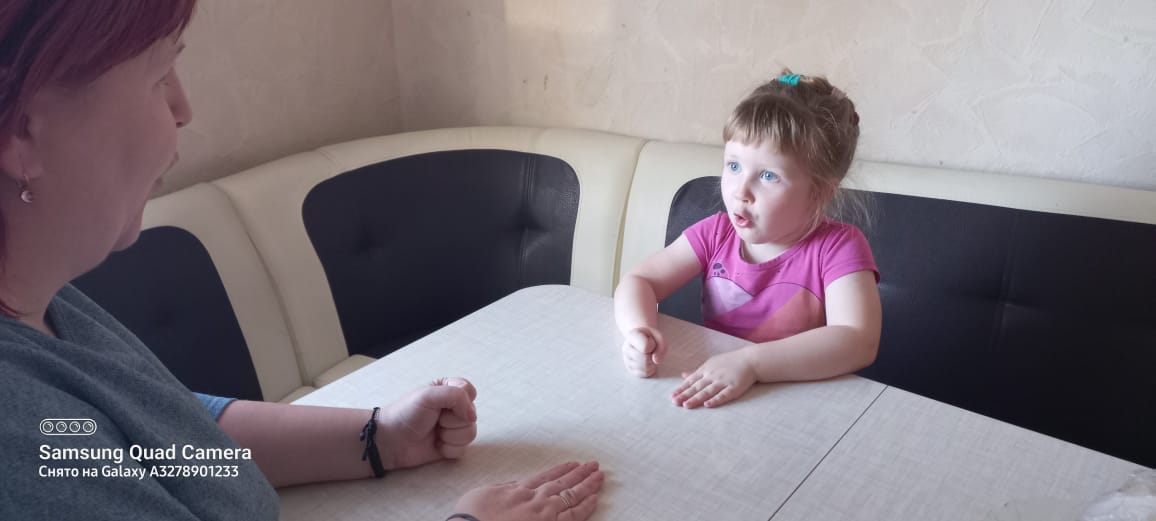 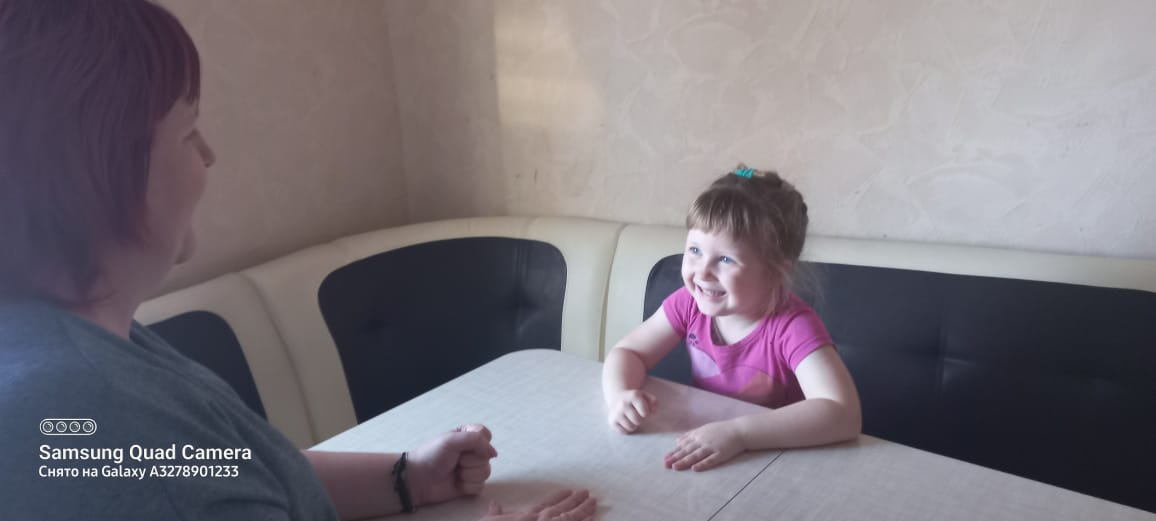 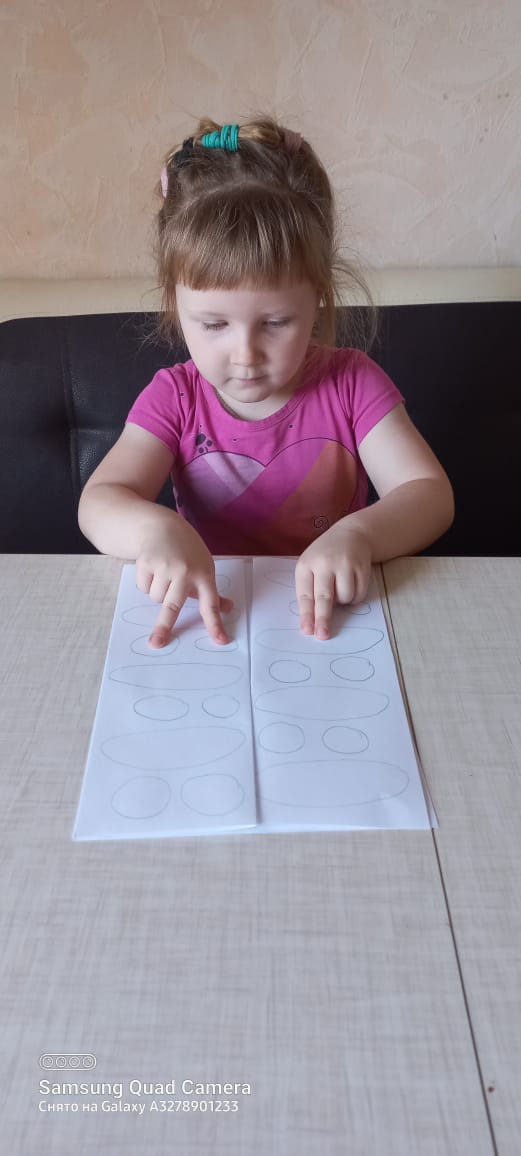 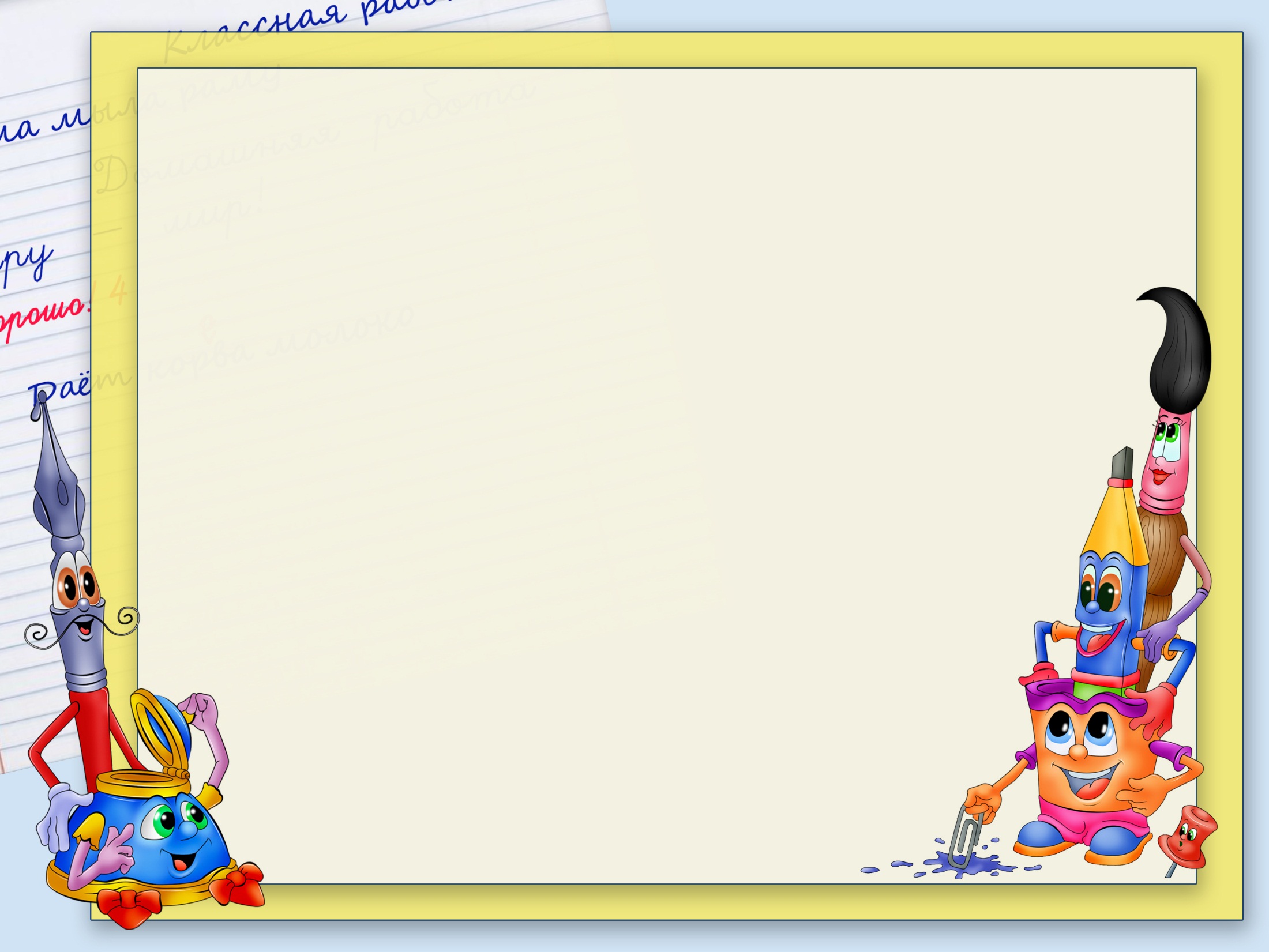 « С кочки на кочку»
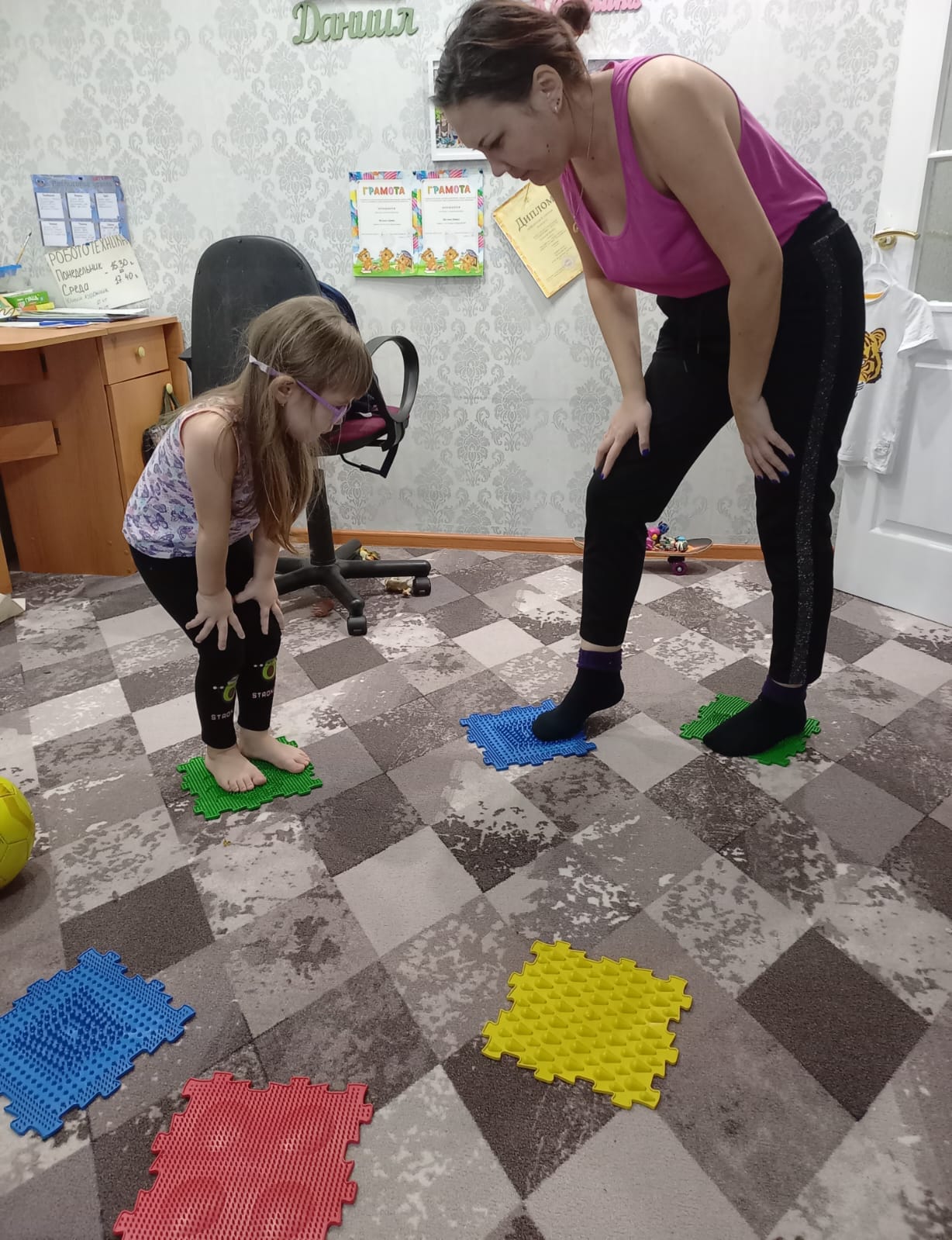 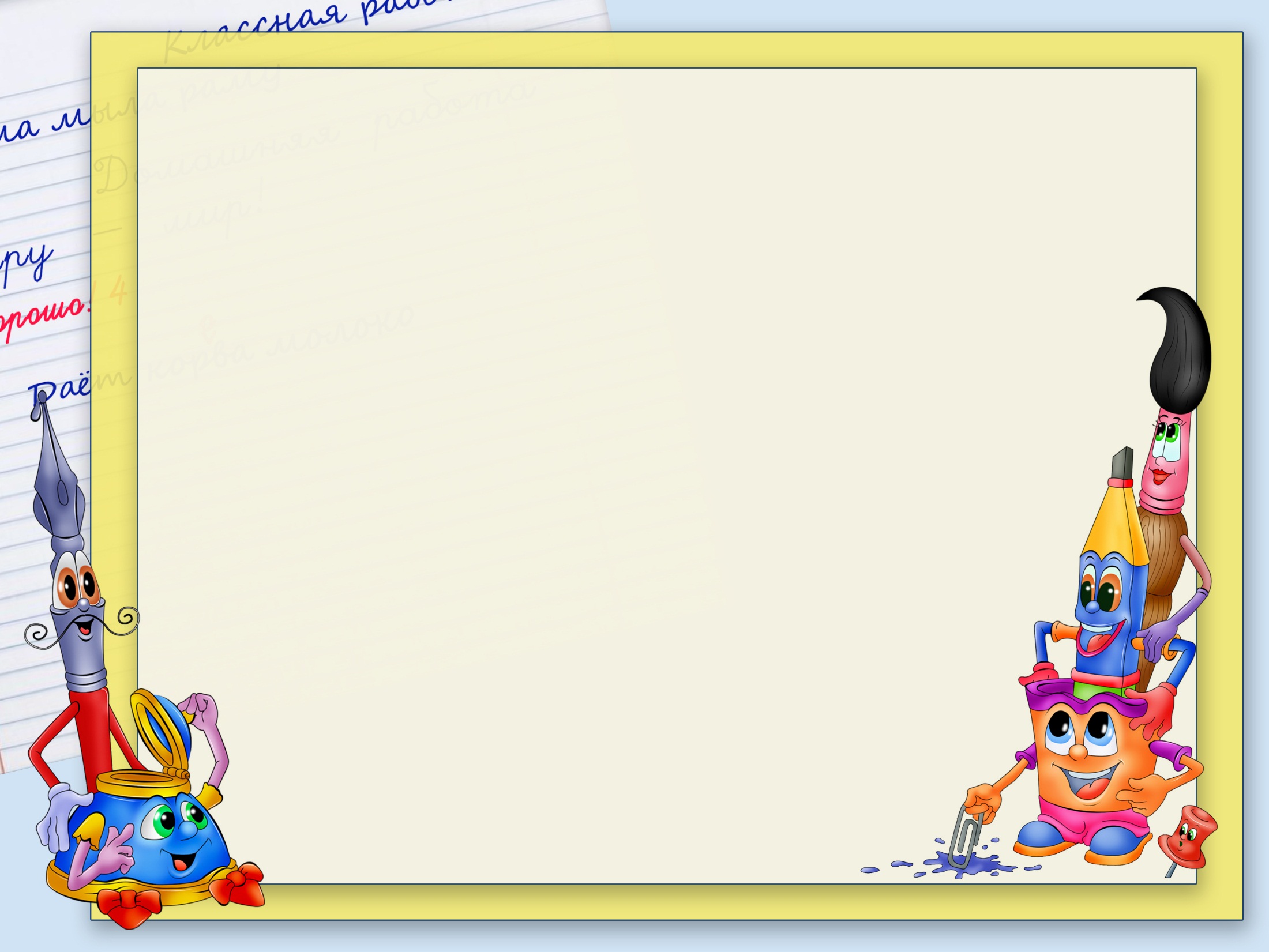 СПАСИБО ЗА ВНИМАНИЕ